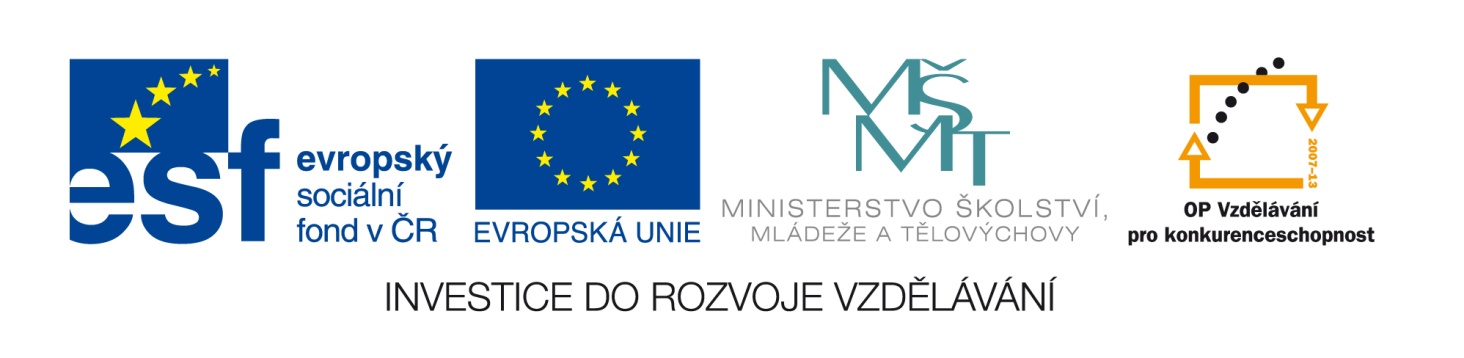 Tento vzdělávací materiál vznikl v rámci projektu EU – peníze školám
Název projektu : Objevujeme svět kolem násReg. číslo projektu: CZ.1.07/1.4.00/21.2040
Tvorba webu
Menu – hypertextové odkazy
Pro dokončení základu webu je nutné jednotlivé stránky propojit – vytvořit hypertextové odkazy.K jejich vytvoření můžeme využít buď ikonku
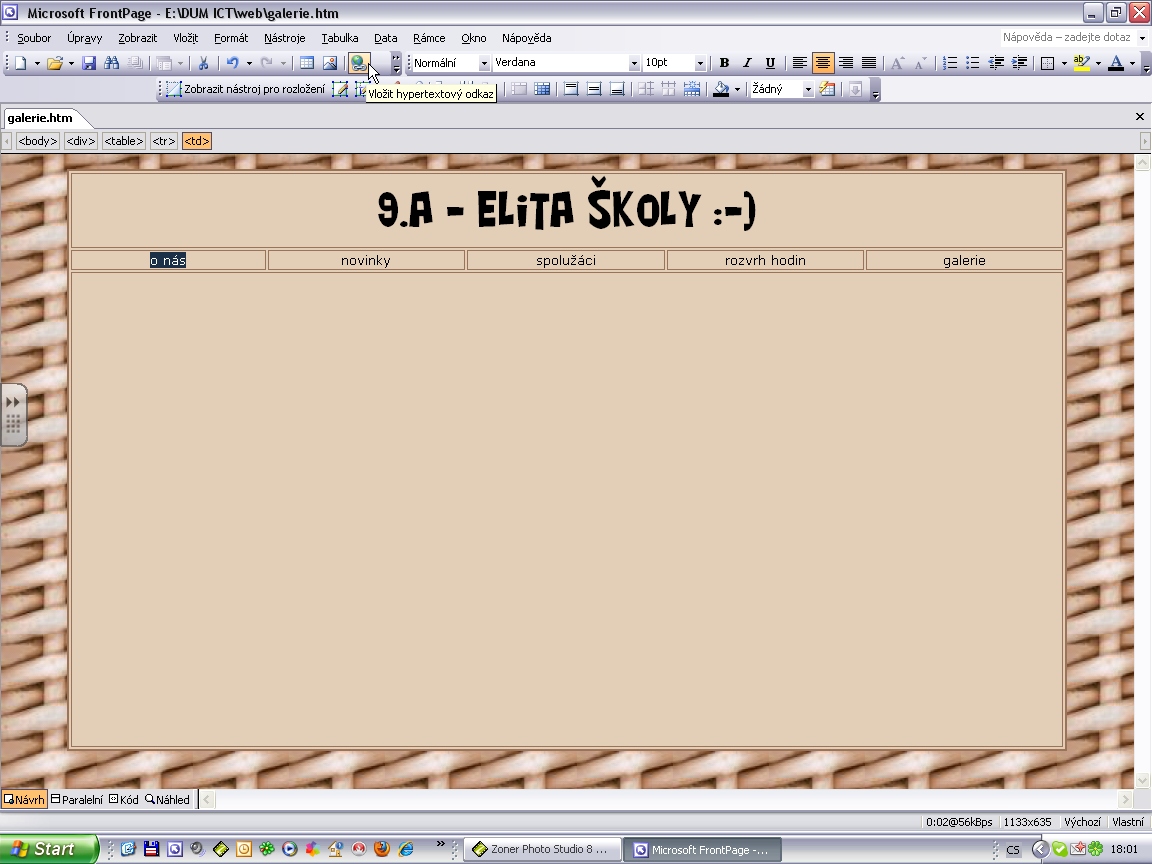 nebo záložku.
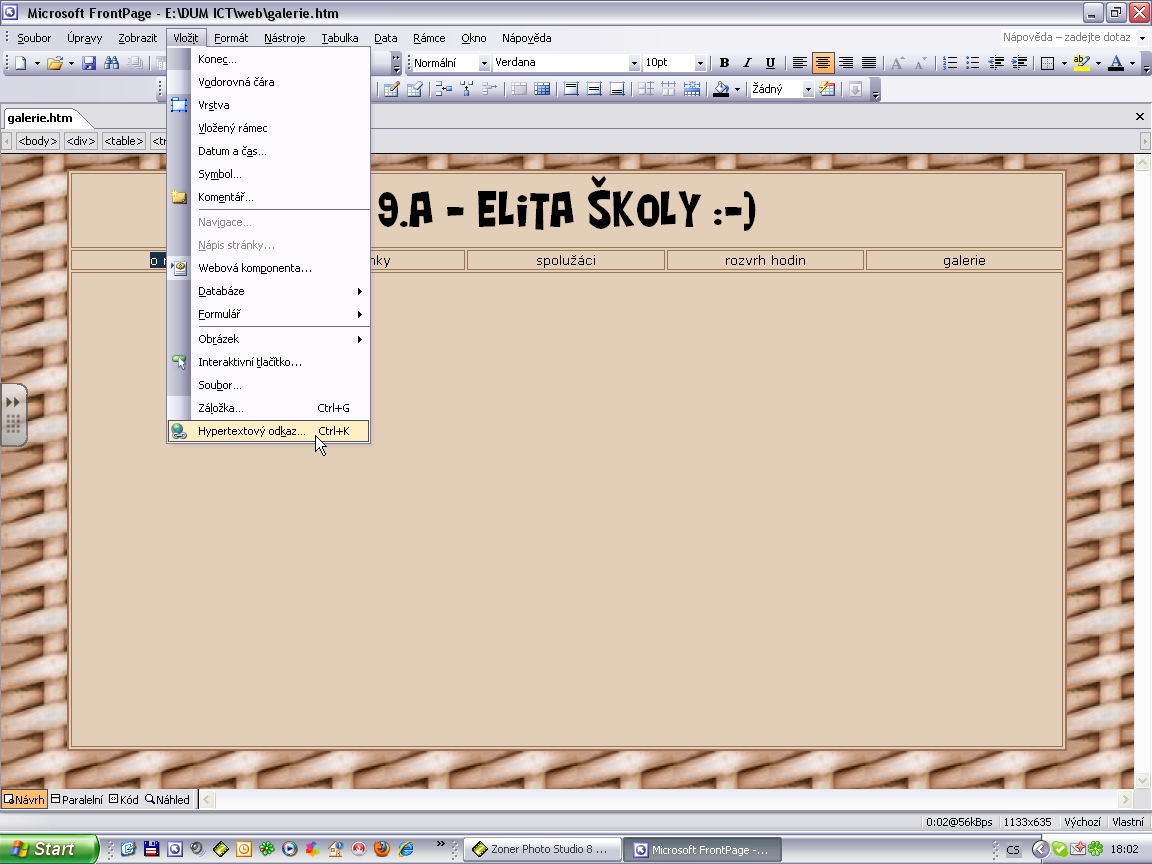 Titulní stránku naodkazujeme jako index (na tuto stránku se bude web vždy otvírat)
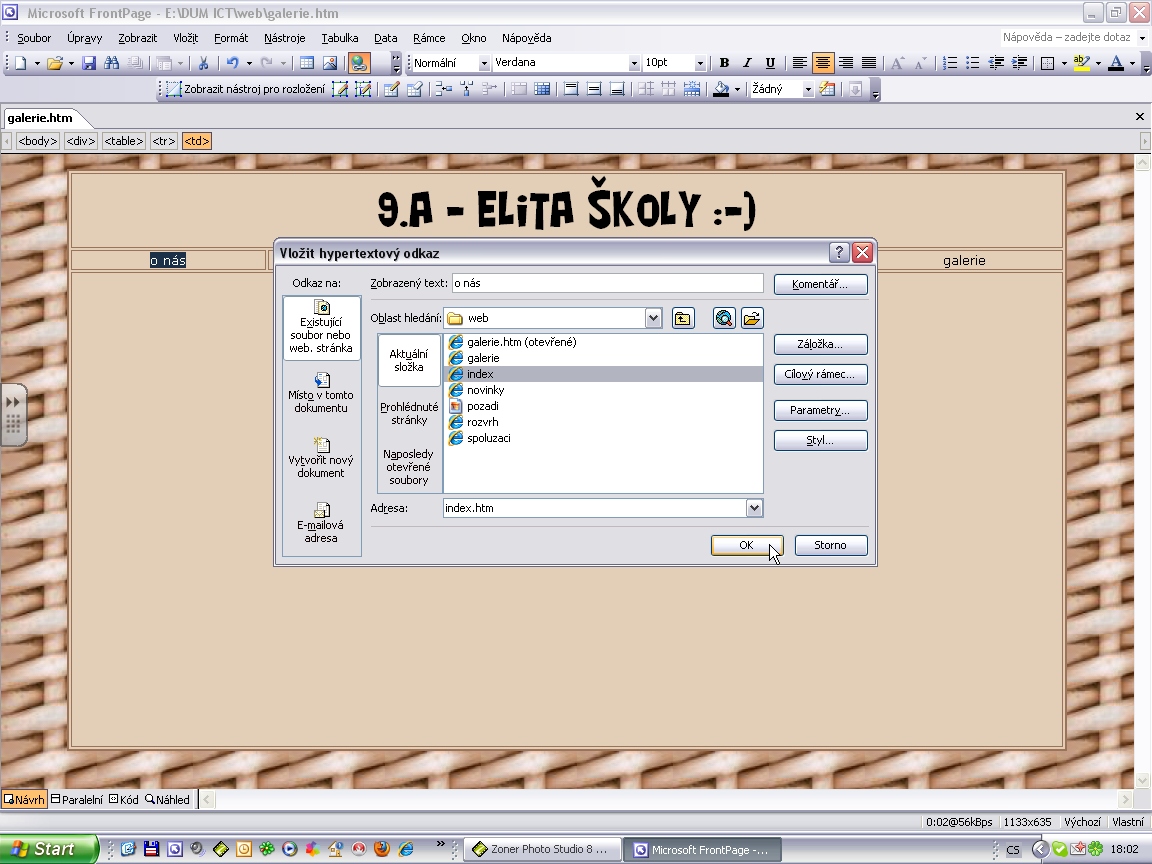 Stejně postupujeme i u ostatních stránek – označíme text a vybereme příslušnou stránku ze složky „web“
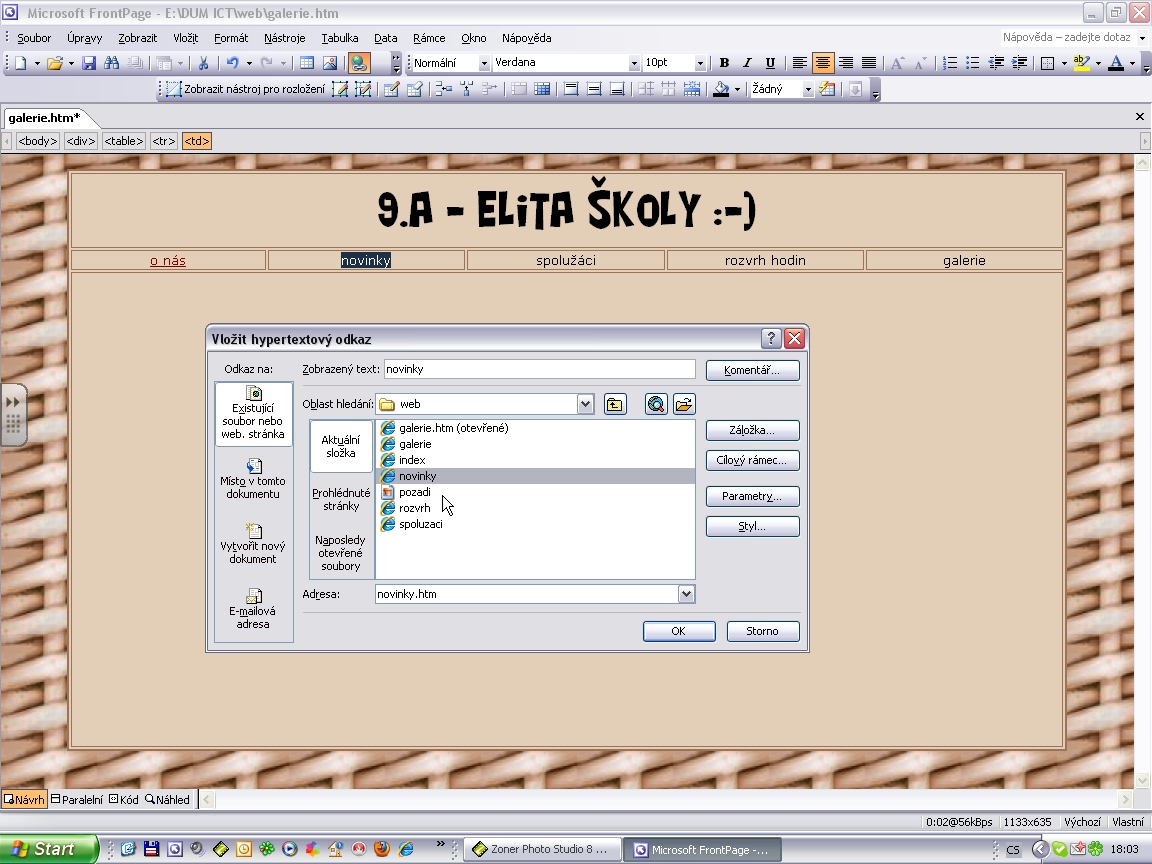 Stejně pokračujeme i u ostatních stránek
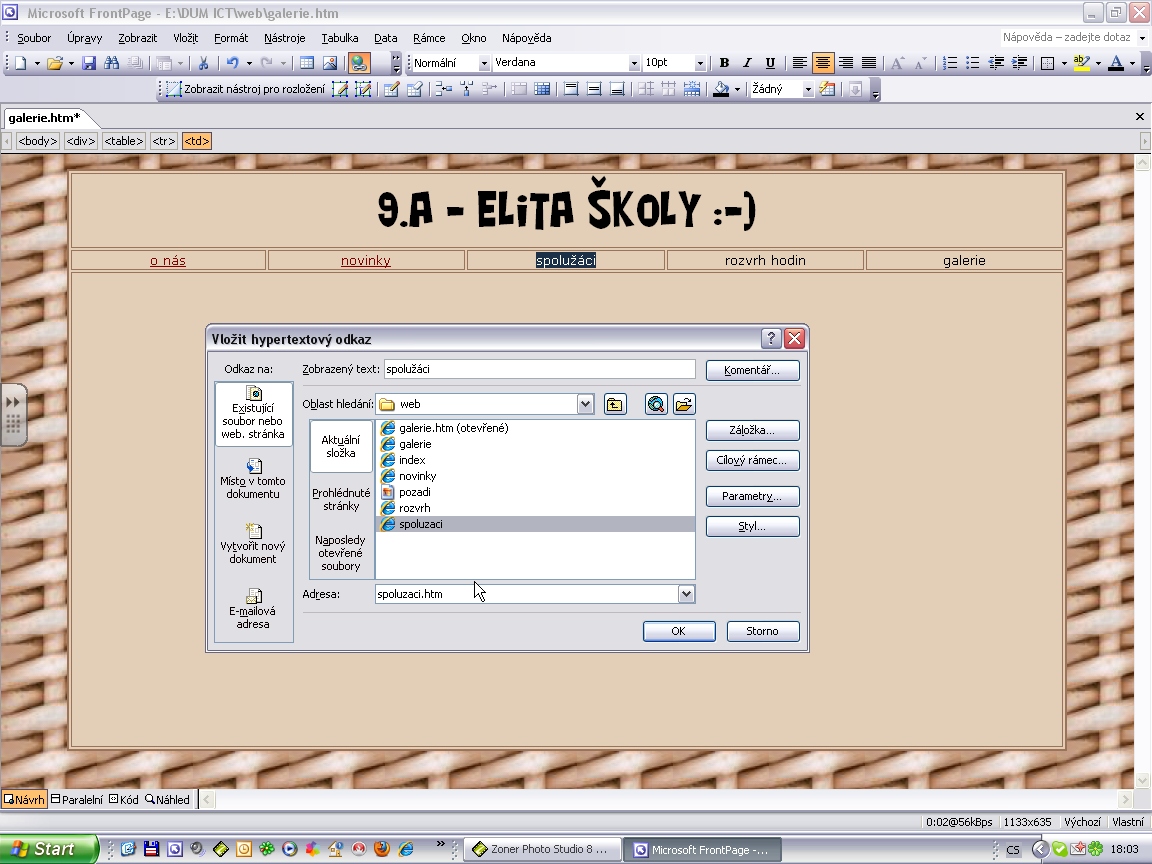 A takhle vypadá správně naodkazovaná stránka.
Protože jsme povolili efekty při přechodu myší, ověříme:
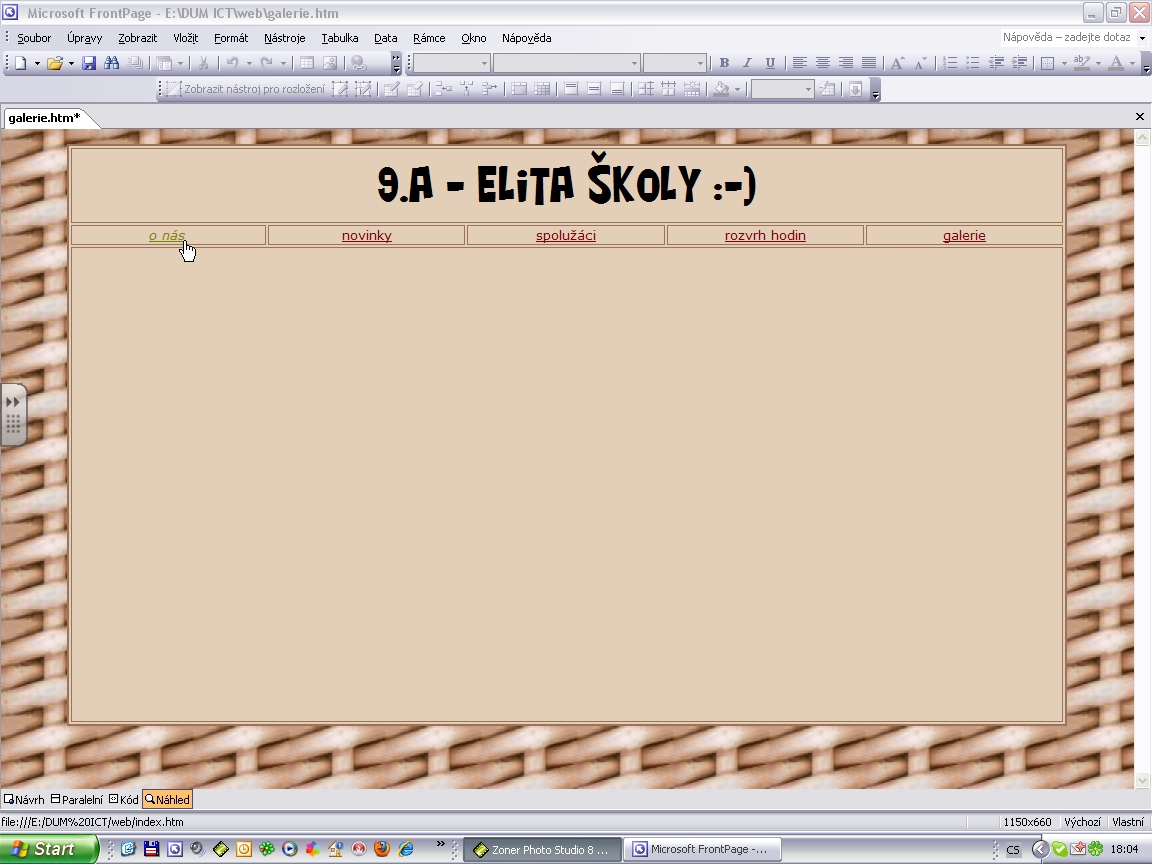 Teď už jen to, co dobře známe:
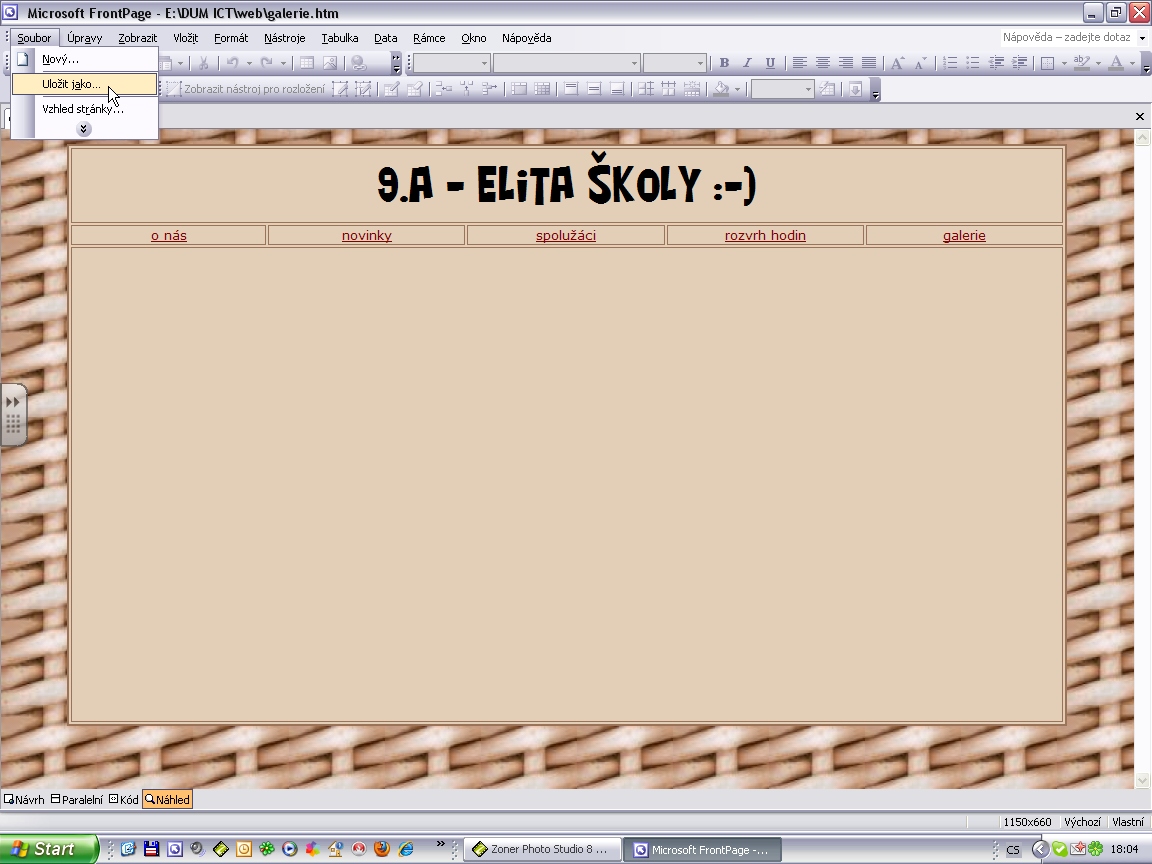 Protože stránka s daným jménem už existuje, musíme jí přepsat!!!
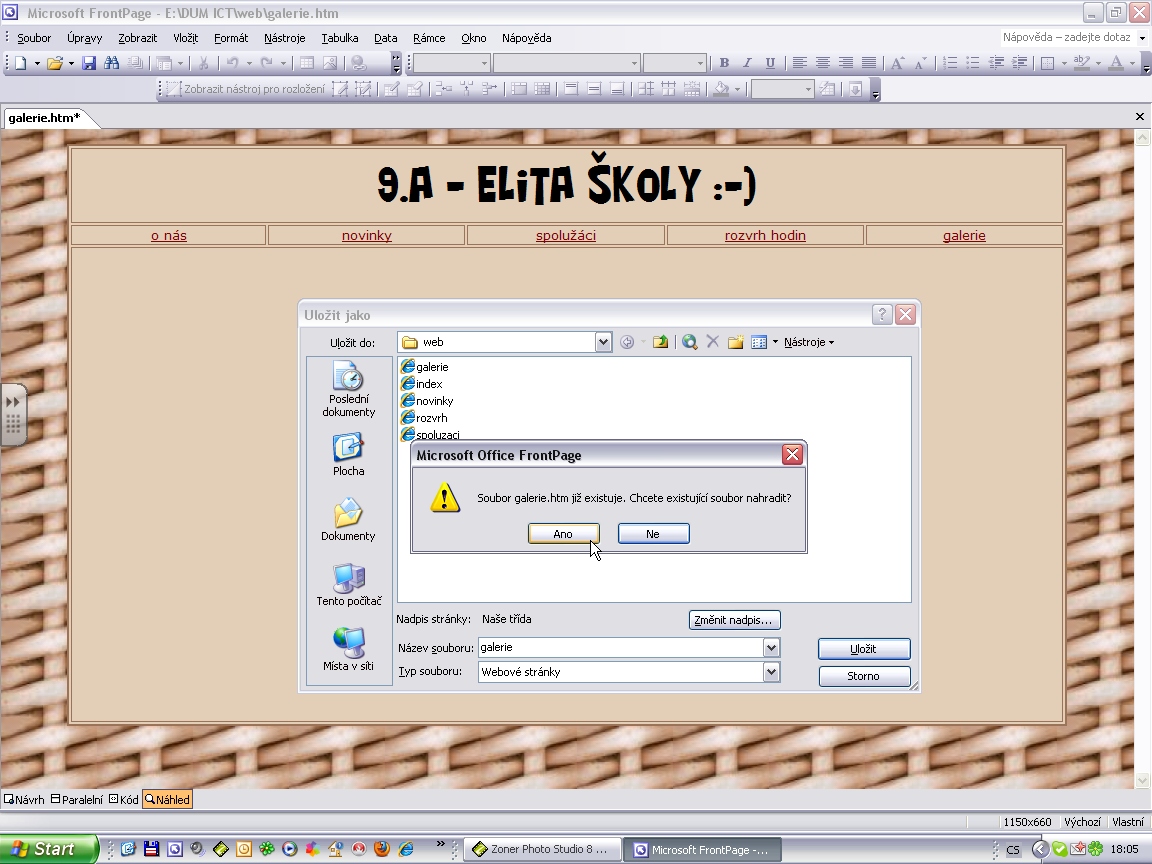 To všechno 5x – pro každou stránku našeho webu
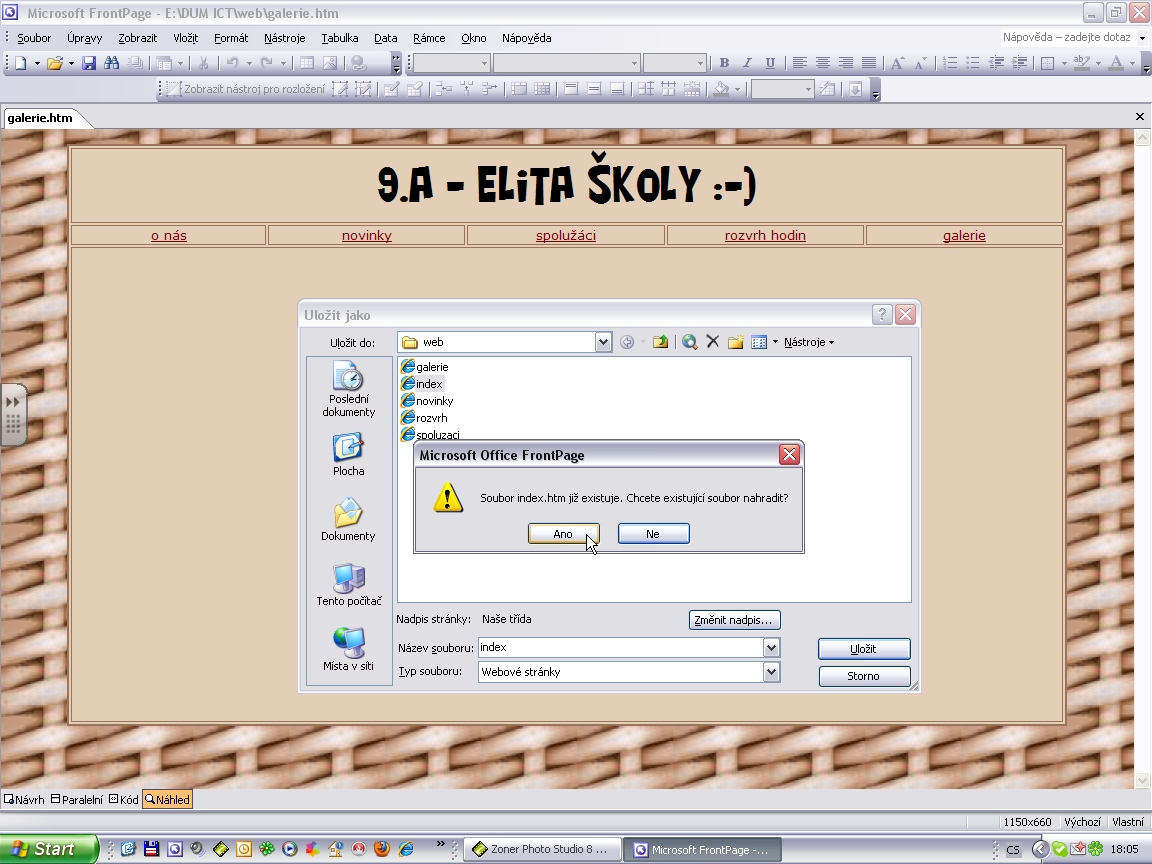 Náš web je teď funkční a můžeme přecházet z jedné stránky na druhou. 
Chybí mu ale něco podstatného – obsah.
Na něm budeme pracovat příště.

Název projektu : Objevujeme svět kolem násReg. číslo projektu: CZ.1.07/1.4.00/21.2040
Autor : Renata Smyčková, ZŠ a MŠ Nová, Ústí n. L.
 Období vytvoření výukového materiálu : říjen 2011 
 Vzdělávací obor : Informatika - 9. ročník
 Anotace: Prezentace pomáhá při tvorbě jednoduchého webu třídy, sportovního kroužku, Školního parlamentu a školního časopisu
 Očekávaný výstup: žák  naformátuje základ webu
 Jazyk:  Čeština